Odd Job Auction
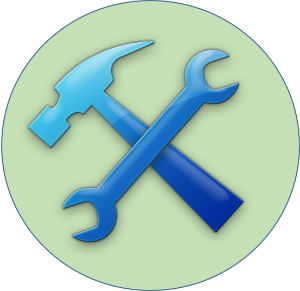 Elizabeth Gulla, Richard Sitek, Chau Tran, Pushpinder Multani
[Speaker Notes: Introduce problem 
Liz]
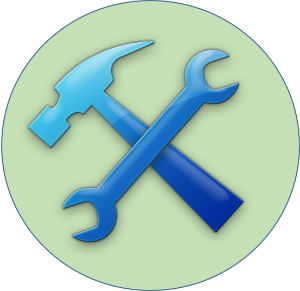 Problem
$392B/year of home services occur through antiquated platforms
Labor-intensive jobs are difficult to automate
Home services are expensive 
Experienced & reliable tradesmen charge high rates
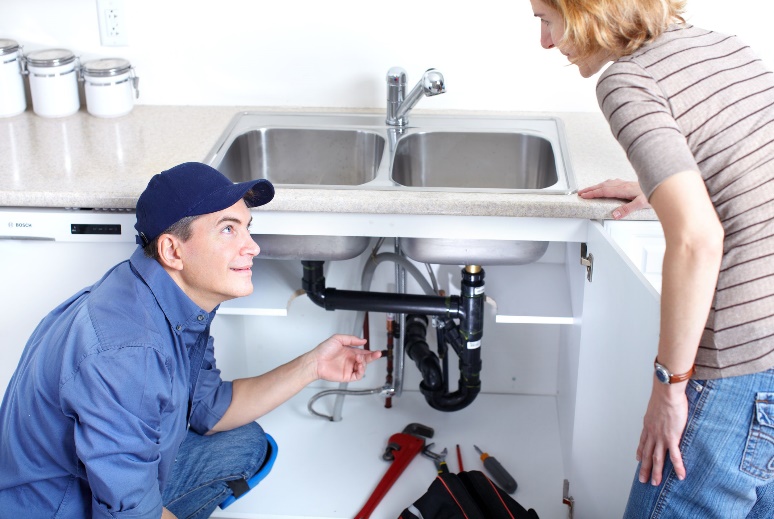 [Speaker Notes: “Collectively, less than two percent of the $400 billion home services market goes through online and mobile platforms like HomeJoy and RedBeacon today.” (source: http://pando.com/2013/12/23/housecall-the-uber-for-all-your-home-services-raises-1-5m-from-e-ventures/)
Little to no development on the automation of labor-intensive functions via the use of technology
Master tradesmen are pricy and starting a trade business immediately after school is expensive 
Limited accessibility for reliable tradesmen (ratings through app)
Liz]
Our Solution: Odd Job Auction
Auction-style home services networking platform
Available on all major operating systems
No posting fees
No hidden fees
Flat monthly fee for contractors
Flat rate for first contact with new client
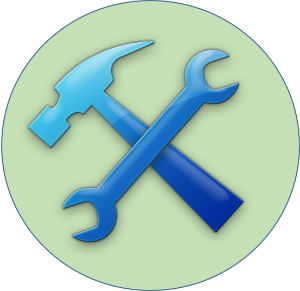 [Speaker Notes: Screenshot of app, introduce app

Available on ios, google play, and windows

No posting fees for contractor’s customers to post potential jobs

Liz]
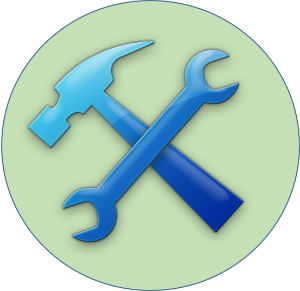 Competition
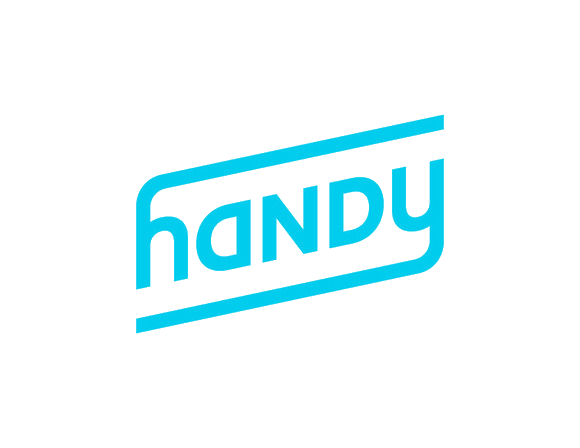 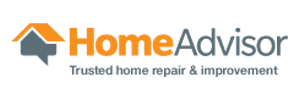 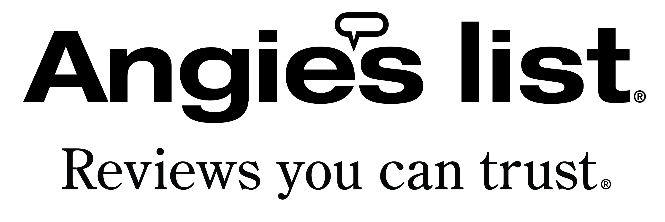 Feedback system
Many contractors to choose from
1.25 Stars – Consumer Affairs

1.5 Stars – Consumer Affairs
Company takeovers
Employed by HomeAdvisor



Not employed by Handy
Takes on consumer risk
Handles all transactions
[Speaker Notes: Rick]
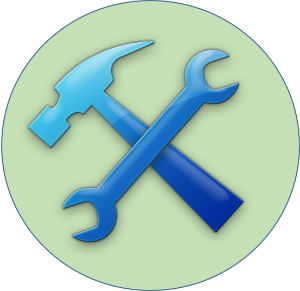 Differentiation
Provides unmatched value 
Low costs to service providers
$10/month service fee
$20/connection
We don’t handle the transactions
First app of its kind in this market
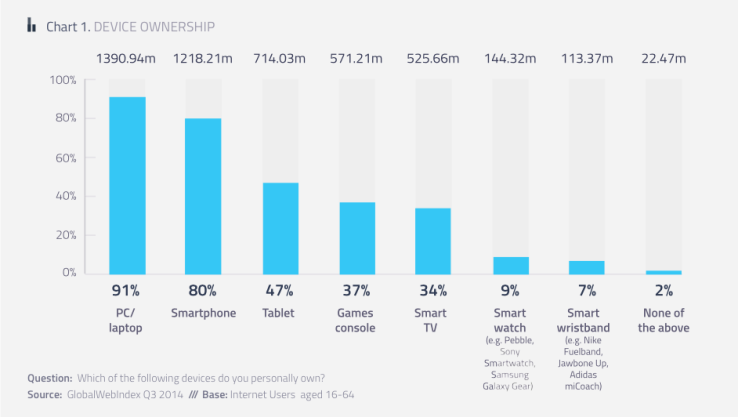 [Speaker Notes: low cost to consumers through auction-style bids placed on behalf of apprentice tradesmen
First app of it’s kind in the Greater Philadelphia area
(source of chart: http://techcrunch.com/2015/01/12/80-of-all-online-adults-now-own-a-smartphone-less-than-10-use-wearables/)

Rick

Make graph bigger.]
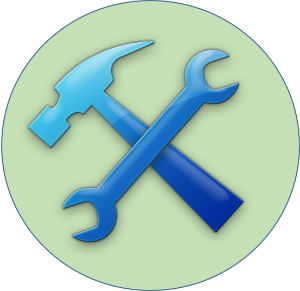 Architecture
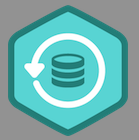 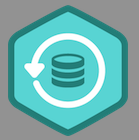 Database:
Tradesmen credit card
Database:
Jobs Posting
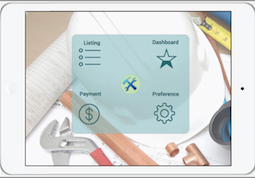 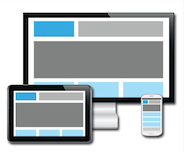 Tradesmen’s Response
User Input
[Speaker Notes: Add credit card companies]
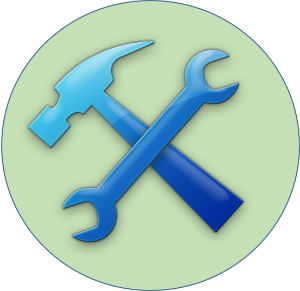 Implementation Plan
Set Up Data Analytics
Publish
Marketing
Create blog
Paper ads
Banner ads
Get Press
Review Data
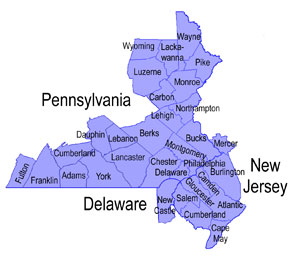 [Speaker Notes: Set up marketing data analytics
Get press (contact blog authors, newspapers, magazines, etc.)
Market app to review sites and blogs to publicize the announcement of our app (create blog, create product video, get press, manually recruit customers, email distribution list)
Publish app via apple app store and google play store
Review data collected (discuss reviews and improvements we can make)
Pushpinder

Plan needs to include timeline and geographic limits/rollouts]
Financial Plan
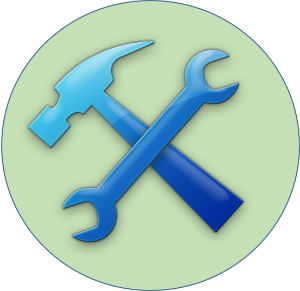 [Speaker Notes: Revenue includes subscription revenue from tradesmen, “won bid” revenue ($20 charged for each bid that a tradesman has won), and ad revenue
100 subscribers for 1st year, 300 for 2nd , 600 for 3rd 
Each subscriber will have at least 3 job per month
Expenses include app development for the first year, app maintenance for years 2 and 3, and ad fees

Chau
Round off. No decimals, round up if there is a decimal]
[Speaker Notes: Chau]
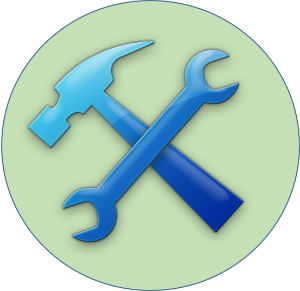 Questions?